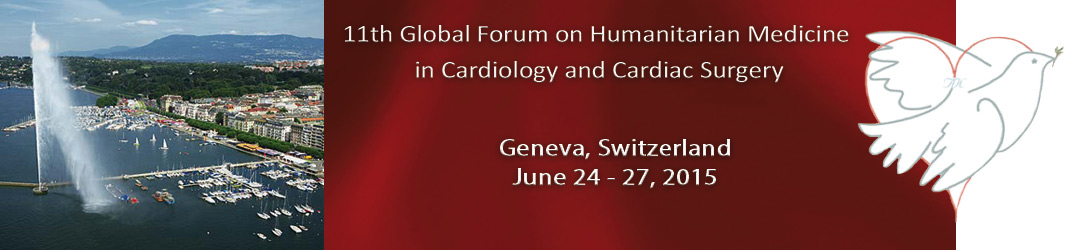 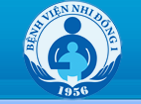 COMPLEX DECISIONS RELATED TO THE TREATMENT AND MANAGEMENT OF D-TRANSPOSITION OF THE GREAT ARTERIES
Do Thi Cam Giang MD, Nguyen Minh Hai MD
 Prof Vu Minh Phuc MD.PhD.
Cardiology Department, Children’s Hospital 1, Viet Nam.
[Speaker Notes: Good morning, ladies and gentlemen. I am Dr Hai, from Children’s Hospital 1 in VietNam. With support and sponsorship from Children’s Heartlink, we have been able to work and progress in this regard. Today I would to talk about TREATMENT TGA. In my hospital, open heart surgery has done from 2007,the first case ASO on 2008 with Dr Ron Wood from US, after that Dr Shankar from Singapore with support from Children HeartLink. In this era, treatment TGA in developed country is not issue but in my country, it’s still the hot topic because of many reason I will analysis later.]
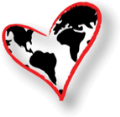 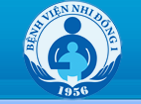 CASE 1: July 2011
1-day-old full-term girl was transferred to our hospital with mechanical ventilation because of severe cyanosis and respiratory distress after Caesarean section.
BW 2200gr. SpO2 50%. HR 160 bpm. ABG: metabolic acidosis, PO2 28 mmHg. 
TTE:  D-TGA, IVS, PDA 2 mm, weak L-R shunt, PFO 2.6 mm, bidirectional shunt. LV was good function. LVPWd 3.5mm. FS 30%.
Our situation: 
No PGE1
Patient: small baby
PGE1?
BAS?
ASO?
[Speaker Notes: Everything were simple if we afford this situation. On that time, we didn’t have PGE1, and this baby were small with our experience.]
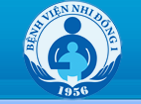 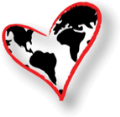 BAS
22 July:
PDA
stenting
14 July 2011
D TGA – IVS – PDA
Restrictive PFO
BW 2.2Kg              
SpO2 50%
Intubated
SpO2 75%
ASD 6mm
Sepsis, pneumonia
Mechanical ventilation
for 7ds  SpO2 70%
SpO2 80%
Extubation after 5 ds
TTE: LV small, thin, LVPWd 3mm
9 Sep:PA banding
29 Sep:
ASO
BW 3Kg, SpO2 75%
Pressure Gd LV/PA 60 mmHg
LVPWd 3.5mm
Sepsis, BC:  Burkholderia cepacia
Extubation after 4 ds
Discharged after 14ds.
[Speaker Notes: Long time in hospital: mechanical ventilation, pneumonia, sepsis. 
Nowaday: 2.2kg and the earliest ASO for baby 3 days of life]
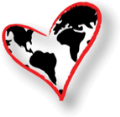 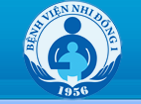 CASE 2
30-day-old full-term boy. BW 3800gr. SpO2 65%/oxygen. RR 60. HR 152 bpm. Subcostal retractions were present. No cardiac murmur was noted.
TTE:  D-TGA, IVS, PDA 2 mm, weak L-R shunt, PFO 2mm, bidirectional shunt. LV showed “banana shape”, LVPWd 3.3mm. FS 61%.
[Speaker Notes: How long from PA banding to ASO? How to estimate LV?]
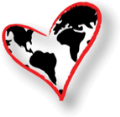 D-Transposition of the Great Arteries
D-TGA: 
5%  to 7% of all congenital heart defects
0.2 per 1,000 live birth
Male preponderance. 
Arterial switch operation (ASO) has replaced atrial switch procedures for D-TGA and 90% of patients now reach adulthood.
[Speaker Notes: D-TGA accounts for 5% to 7% of all congenital heart defects with a prevalence of 0.2 per 1,000 live birth and male preponderance.]
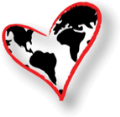 Aterial Switch Operation
[Speaker Notes: This slide I learned from Dr KK. To sum up ASO, this chart show all of factors which influence the result of ASO. I cannot look for any chart is better than it. Each part of chart has important role to dertermine the outcome of Aso.]
Aterial Switch Operation
[Speaker Notes: Today, the patients not only alive after operation, they are but also get the normal life style. They can go to school, having baby…]
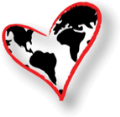 Pre-operative care
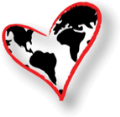 Anatomic and physiologic determinants of suitability of ASO
All type
Coronary artery anatomy: intramural, inverted, coronary coursing between Ao and PA.
TGA-IVS
LV preparedness
TGA-VSD
Root discrepancy: PA >> Ao.
Associated anomalies: CoA, hypoplasia of Aortic Arch.
Specifics of the VSD: multiple, large, difficult location.
PVR: high?
TGA-VSD-LVOTO
Nature of LVOTO: can it be relieved?
Pulmonary annulus: Z score
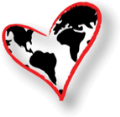 Aterial Switch Operation
LV preparedness
PA banding/BT shunt.
Opening PDA alone: PGE1, PDA stent.
Assessment of LV preparedness: LV geometry, LV mass index, LV mass/volume ratio, LV posterior wall thickness index, IVS motion/TTE, catheterization lab to evaluate? 
How long from LV training to ASO?
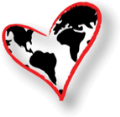 Aterial Switch Operation
Timing of surgery: Waiting several days after birth before ASO: 
Transition from fetal to neonatal circulation.
Reduce PVR
Kidney and liver function improvement.
Initiation of enteral nutrition.
Evaluation for other congenital anomalies.
Family preparation for surgery.

Earlier ASO: neurodevelopmental benefit, reduce hospital morbidity, complications and cost. Ideal time for an ASO is 3 days.
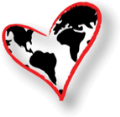 Aterial Switch Operation
ASO surgical challenges: mortality risk factors
Lesser institutional and surgeon experience.
Smaller patient size.
Side-by-side great vessel arrangement.
LV hypoplasia.
LV outlet obstruction.
Arch abnormalities. 
Intramural and single coronary artery.
Elective delayed sternal closure
[Speaker Notes: Elective delayed sternal closure: prolonged and complicated operation, ¼ - ⅓ cases, worse outcomes  routine delayed sternal closure cannot be recommended based on the available evidence.]
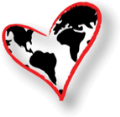 The “late” ASO
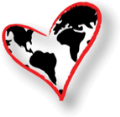 The “late” ASO
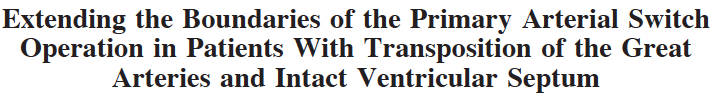 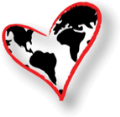 The “late” ASO
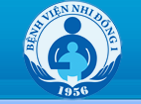 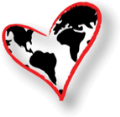 The “late” ASO
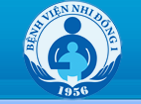 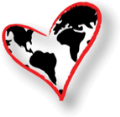 ASO Annual cases in    Children’s Hospital 1
Total cases operations: 1951 cases, open heart operation 1726 cases.
TGA 102 cases
[Speaker Notes: The last 5 years, annual cases > 10 cases. The peak in 2011 with 28 cases. Compare total death and TGA death, TGA death account the same ratio and 1/2 . Our tasks beyond are reduce this ratio.]
Patient characteristics and associations with mortality in our hospital
[Speaker Notes: ¾ patients present late, > 21 ds. There are no difference death of two group.]
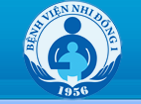 ASO challengesin Children’s Hospital 1
1. Prenatal diagnosis: 2 cases/102 cases
        Fetal echocardiography
2. Co-ordination of Obstetrics and Pediatrics:
        TGA patients present late, acidosis, sepsis.
3. PGE1 insufficient.
4. Delayed BAS: Doctors in provincial hospital cannot done.
5. Operation theater: 1 OT
        Number cases of operation/week: 7-10 cases
6. ICU beds: 5 beds
   Cardiology Department:     100 inpatients.
   Neonatology Department: 300 inpatients
   Waiting list for operation:  1000 patients.
[Speaker Notes: Fetal echo: obstetrician do. Not enough pediatric cardiologist.]
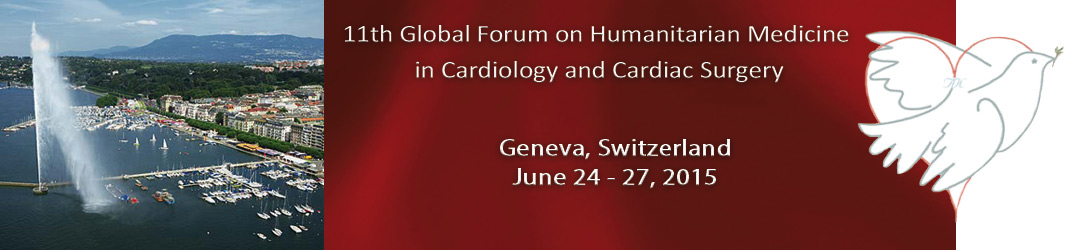 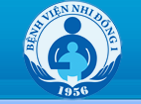 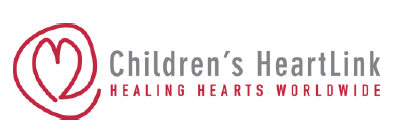 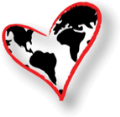 THANK YOU FOR YOUR ATTENTION